What’s This / That?
Guess what is hidden in the picture

Say, “It’s a ________.”
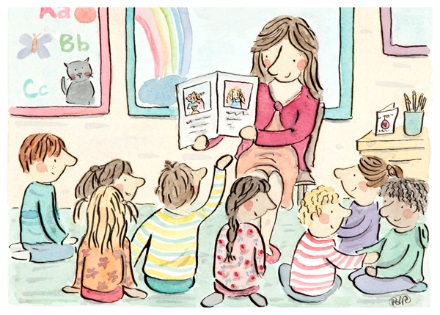 What’s this?
It’s a book.
What’s this?
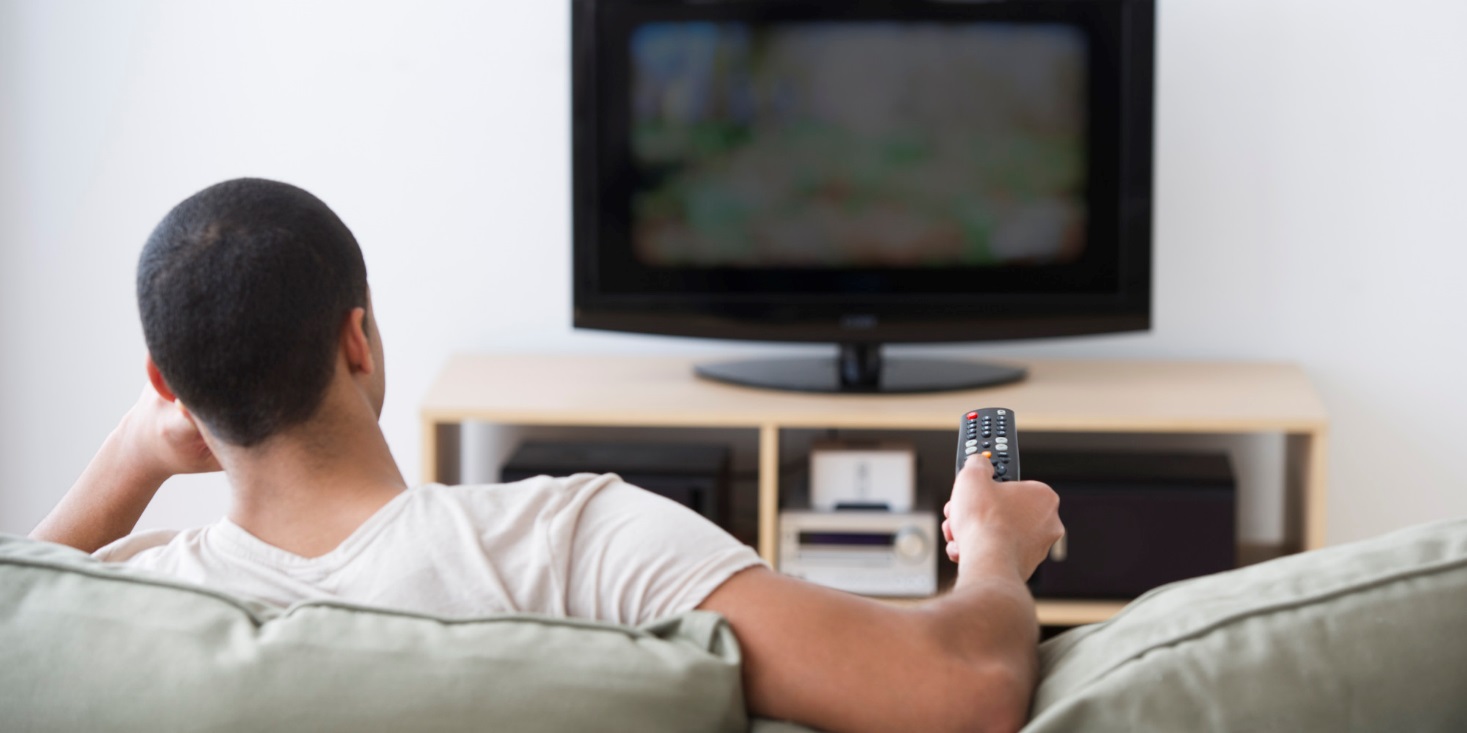 It’s a TV.
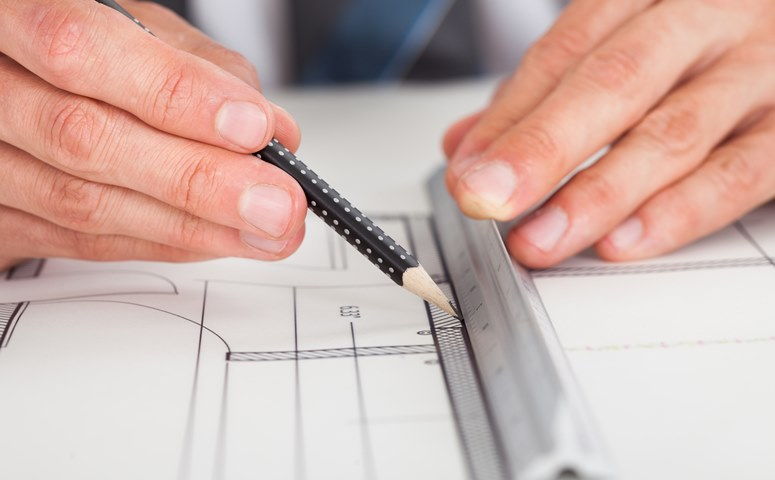 What’s this?
It’s a ruler.
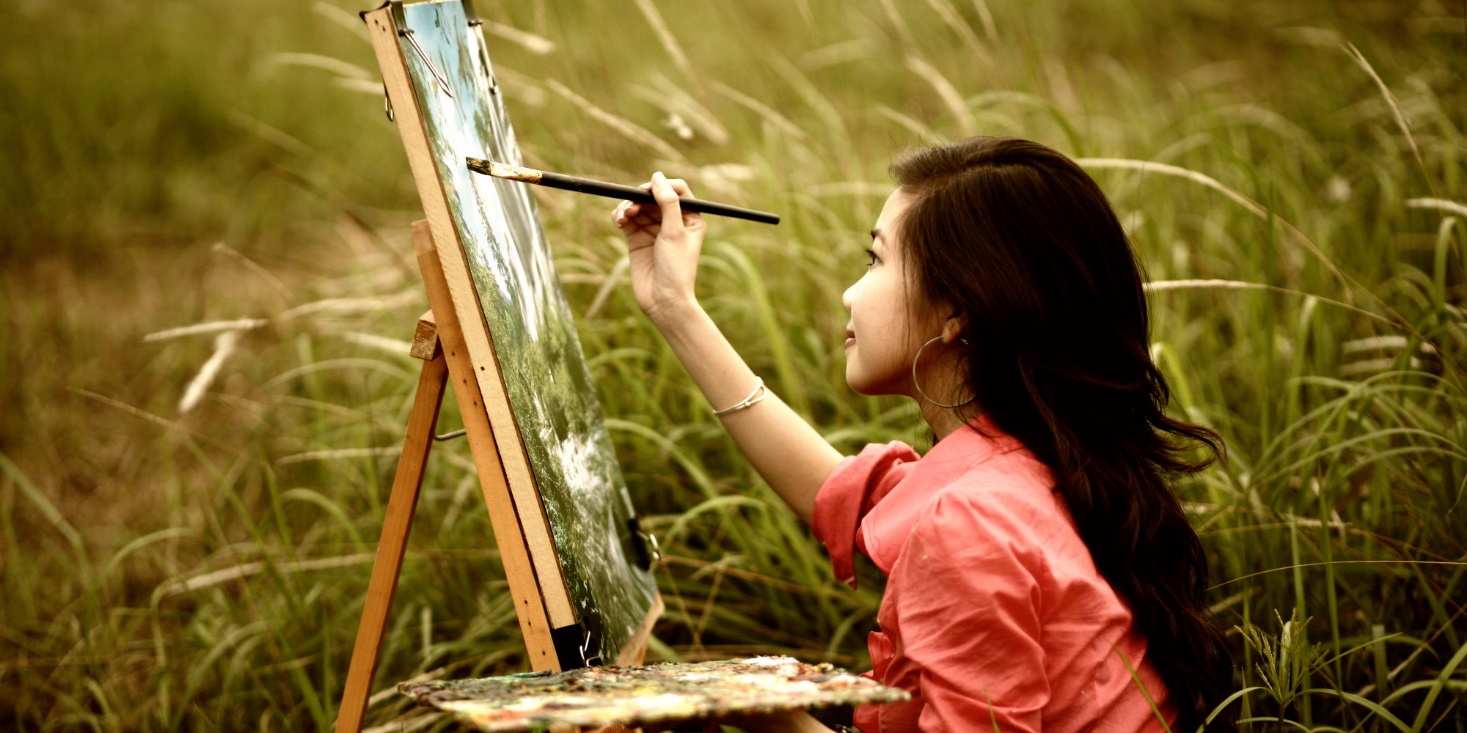 What’s this?
It’s a brush.
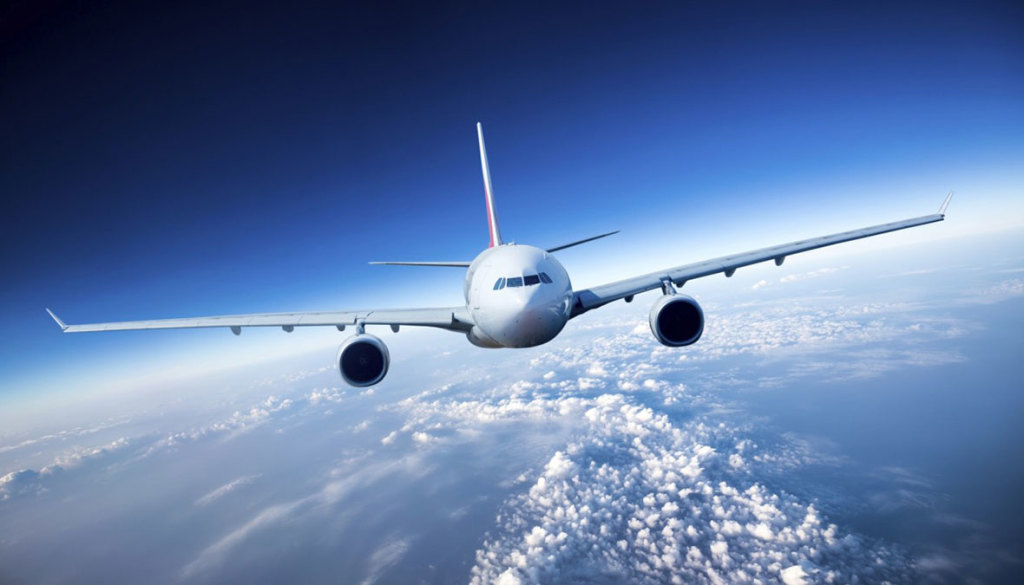 What’s this?
It’s an airplane.
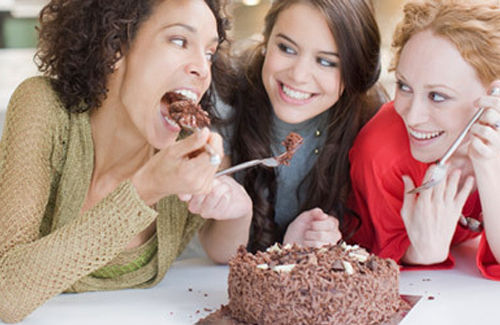 It’s a cake.
What’s this?
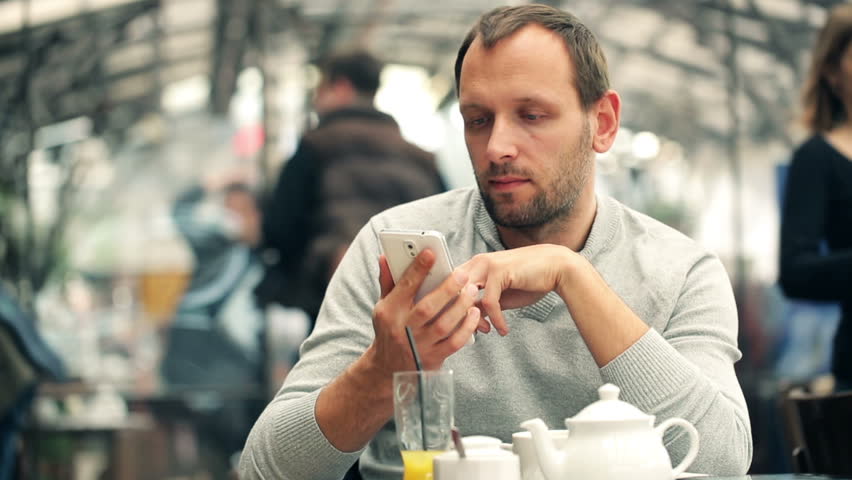 What’s this?
It’s a phone.
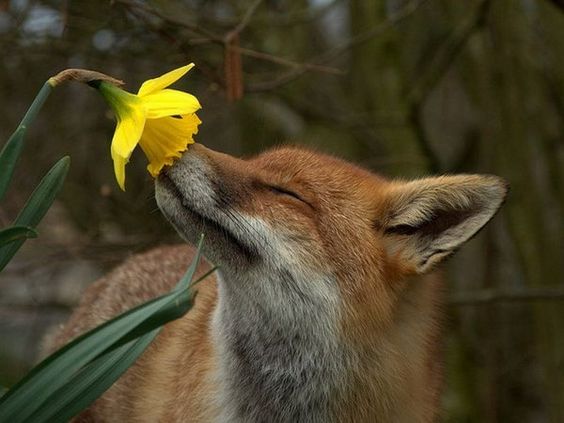 What’s this?
It’s a flower.
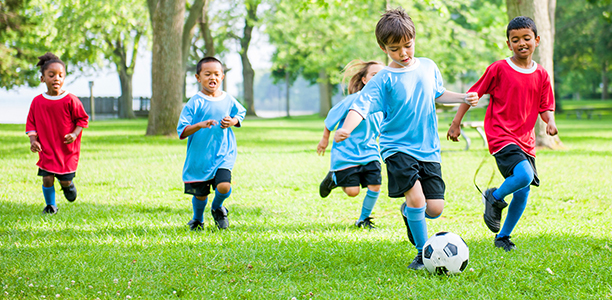 It’s a soccer ball.
What’s this?
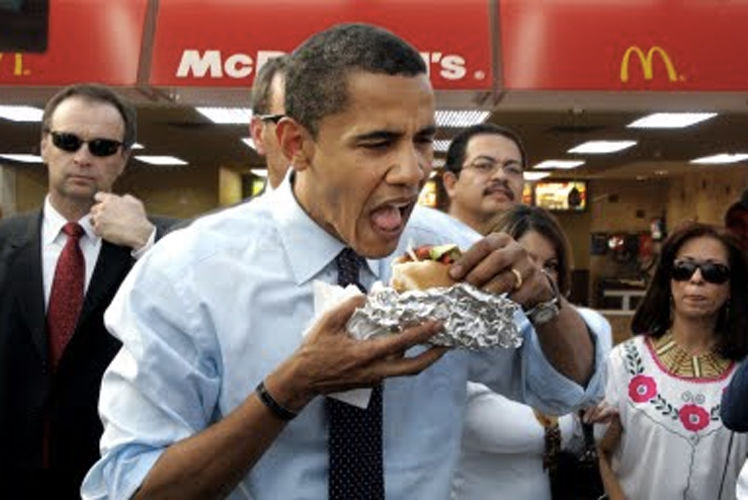 What’s this?
It’s a hamburger.
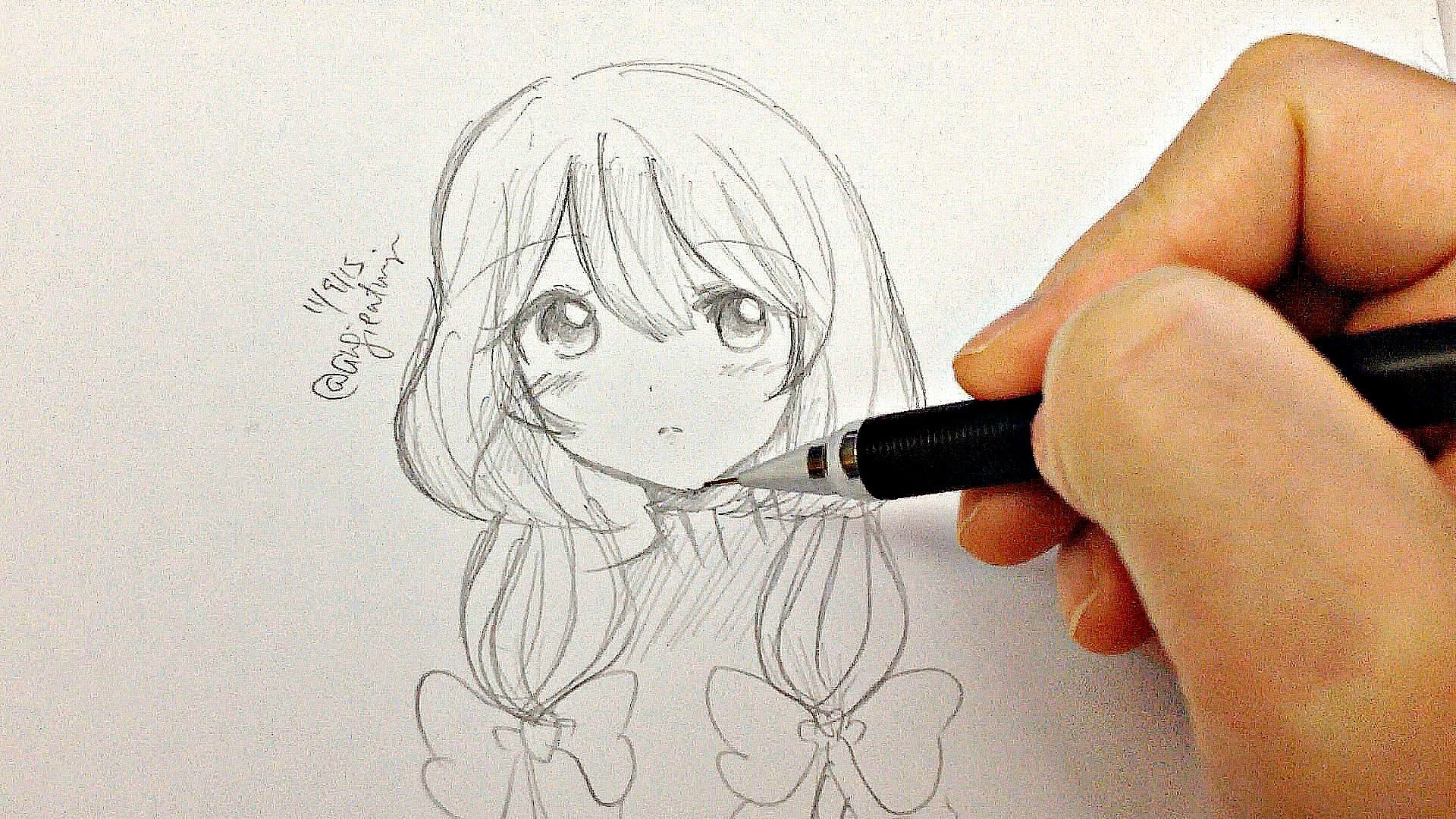 What’s this?
It’s a pencil.
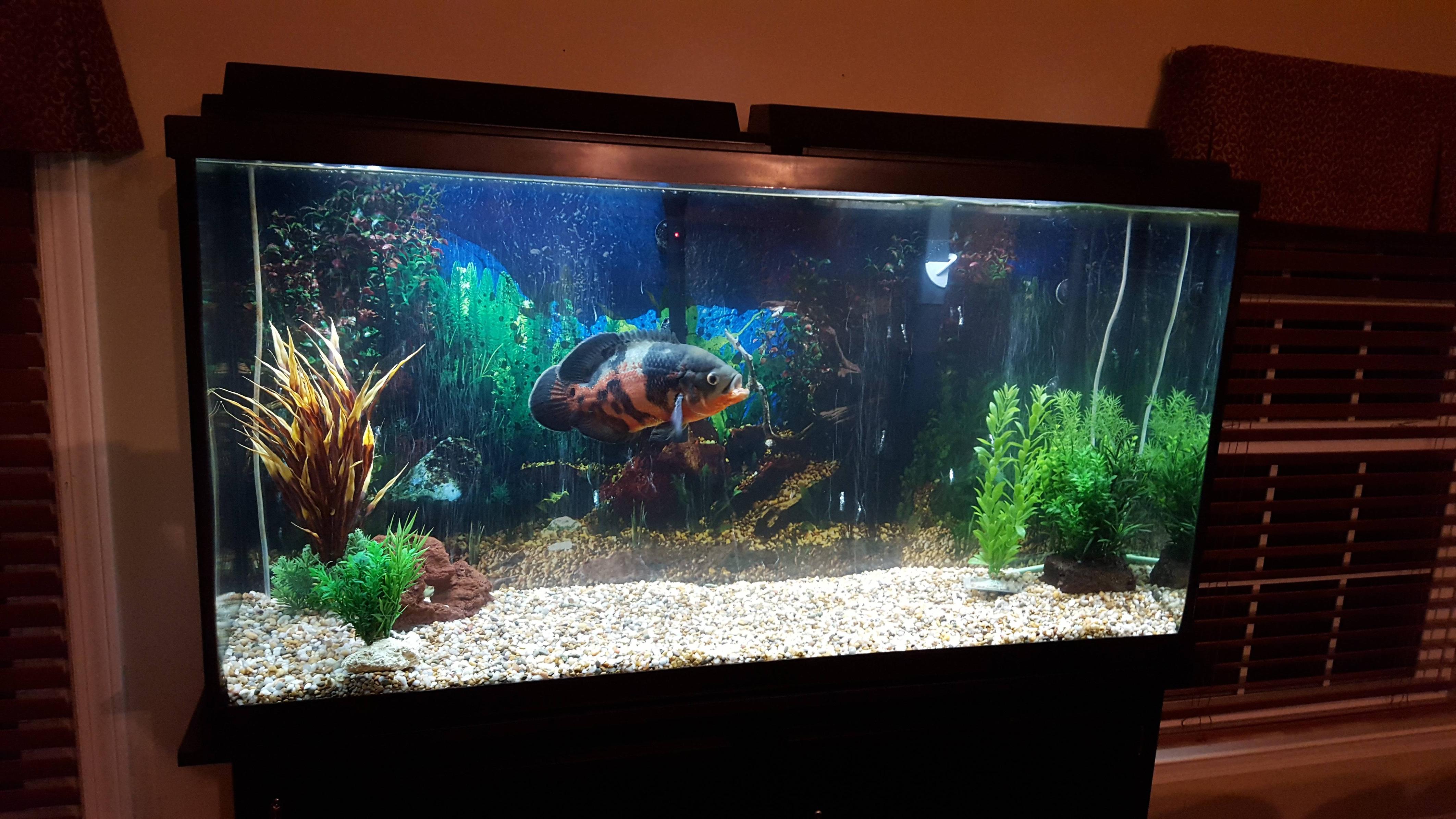 What’s this?
It’s a fish.
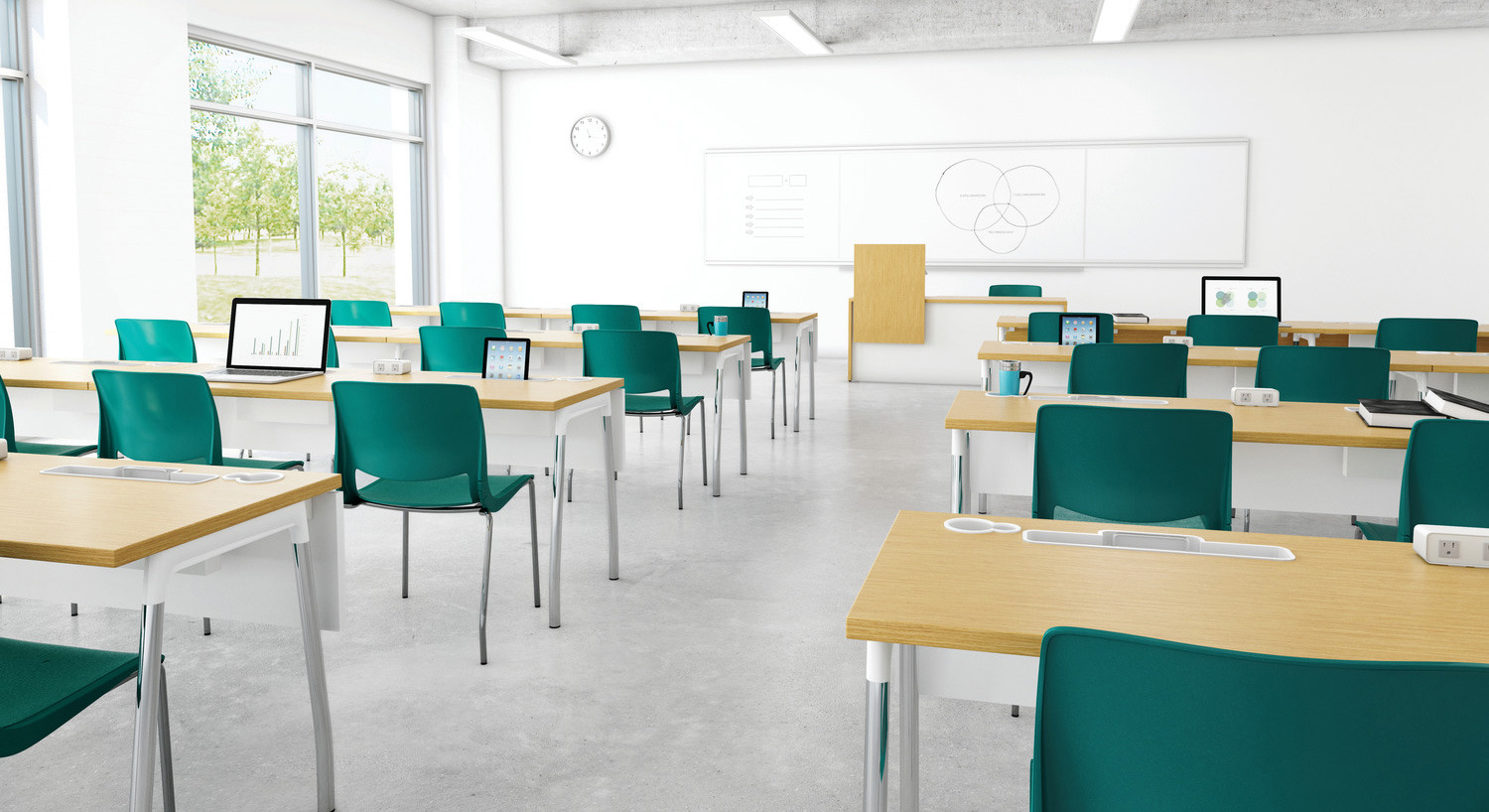 What’s this?
It’s a clock.
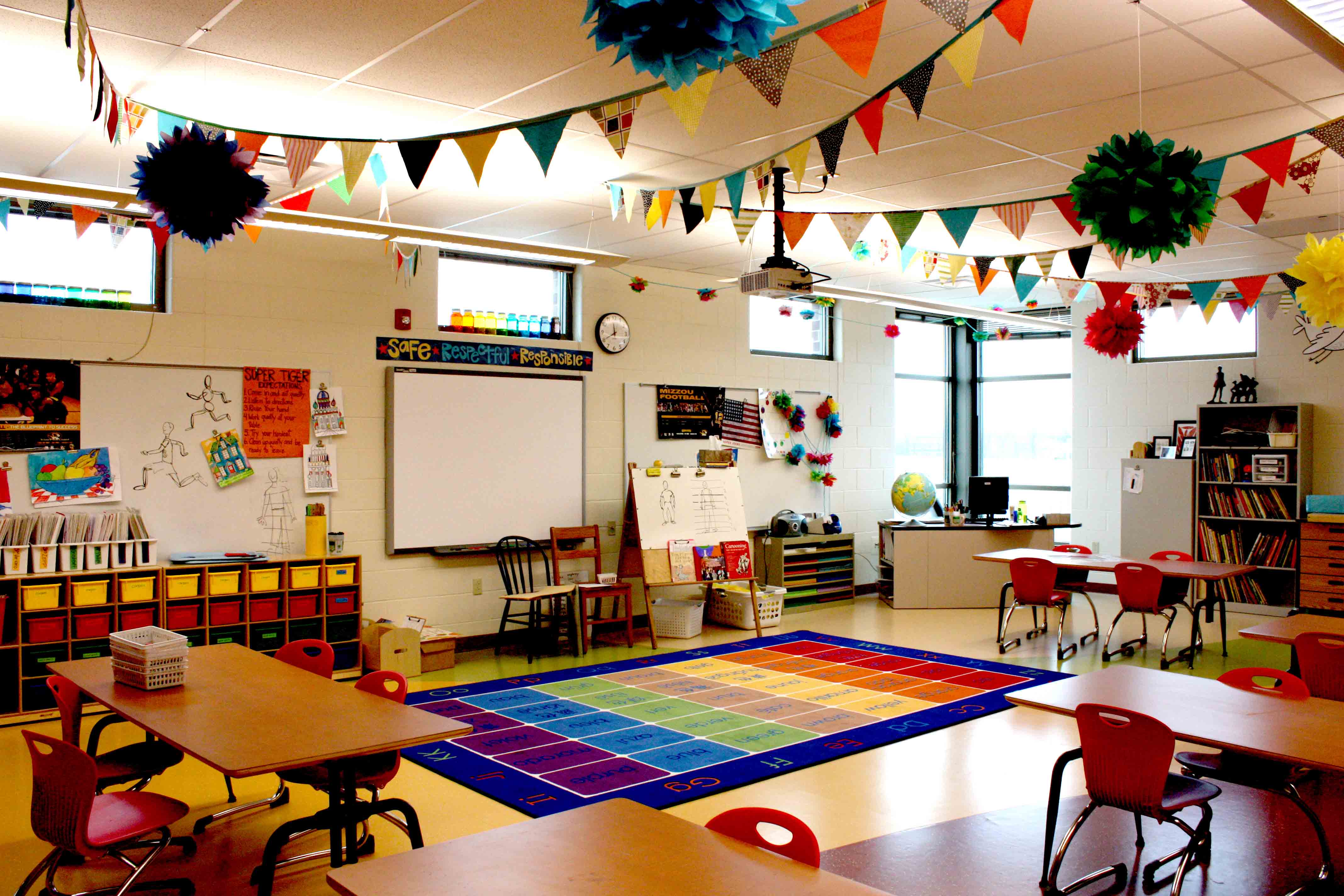 It’s a chair.
What’s this?
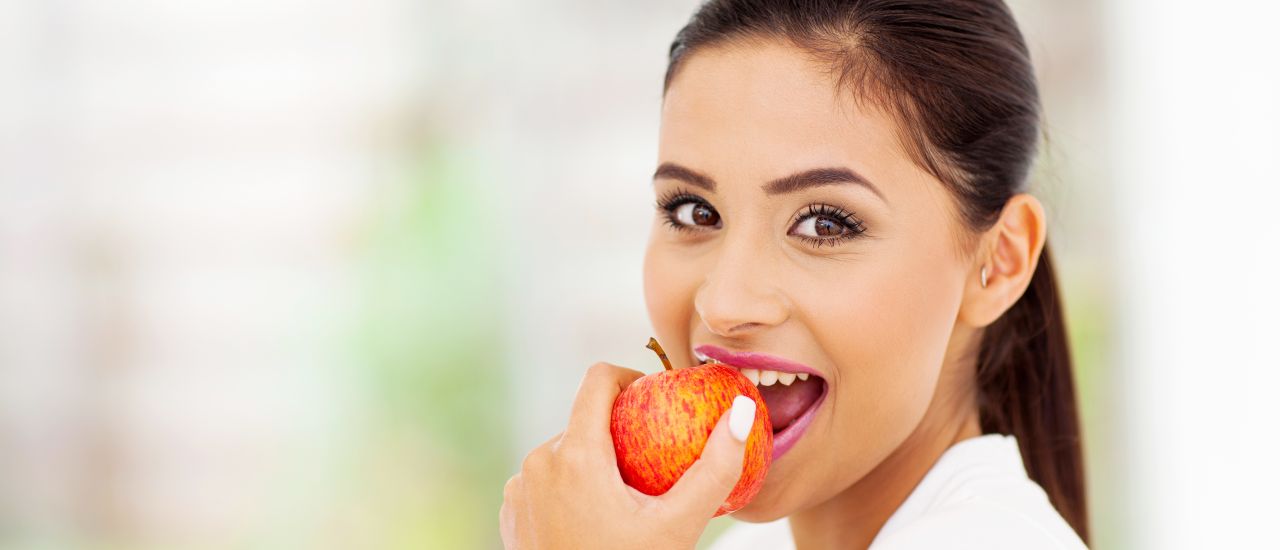 It’s an apple.
What’s this?
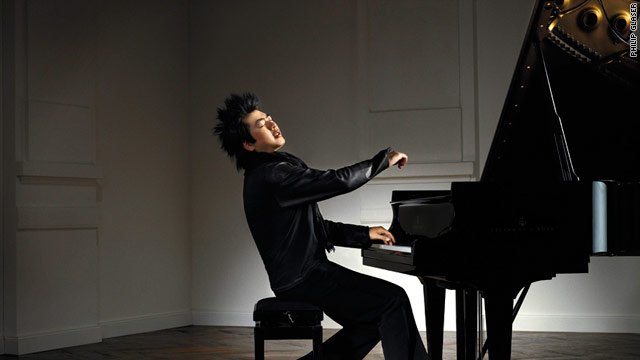 What’s this?
It’s a piano.
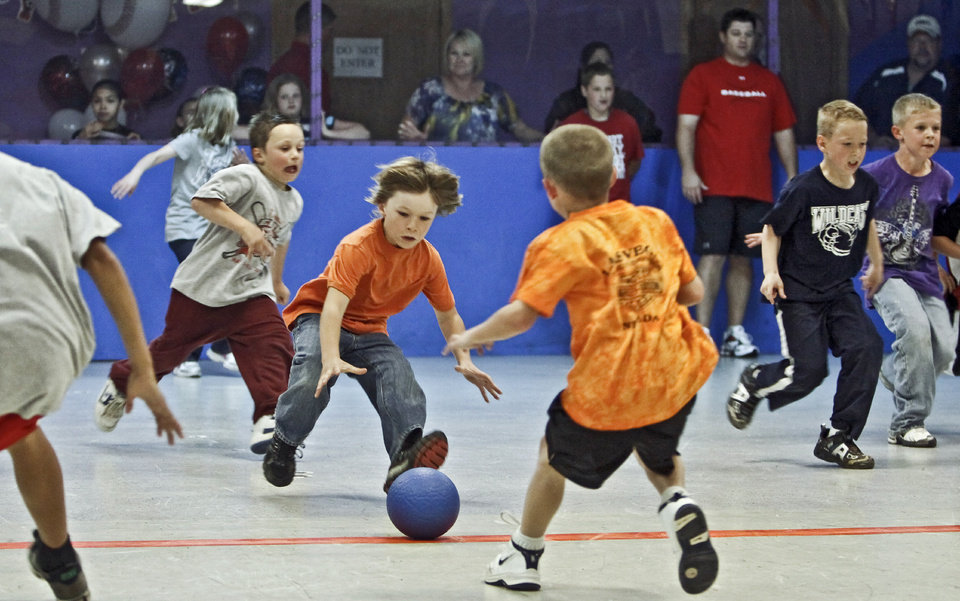 It’s a ball.
What’s this?
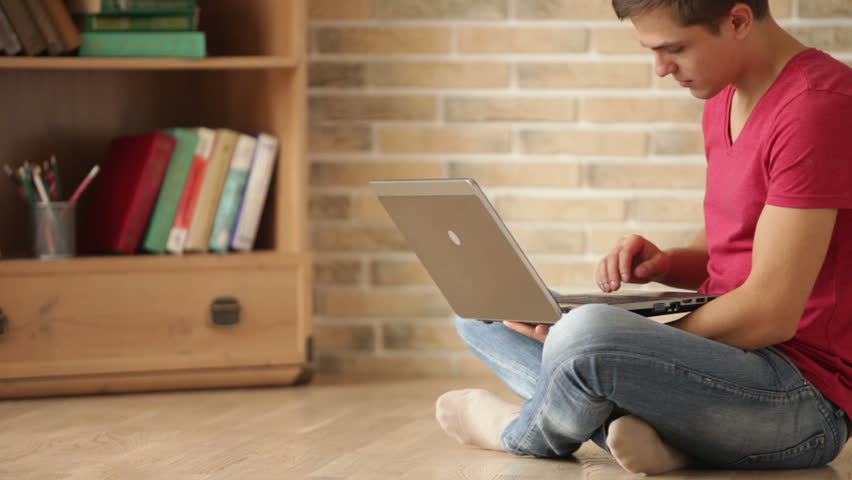 What’s this?
It’s a computer.
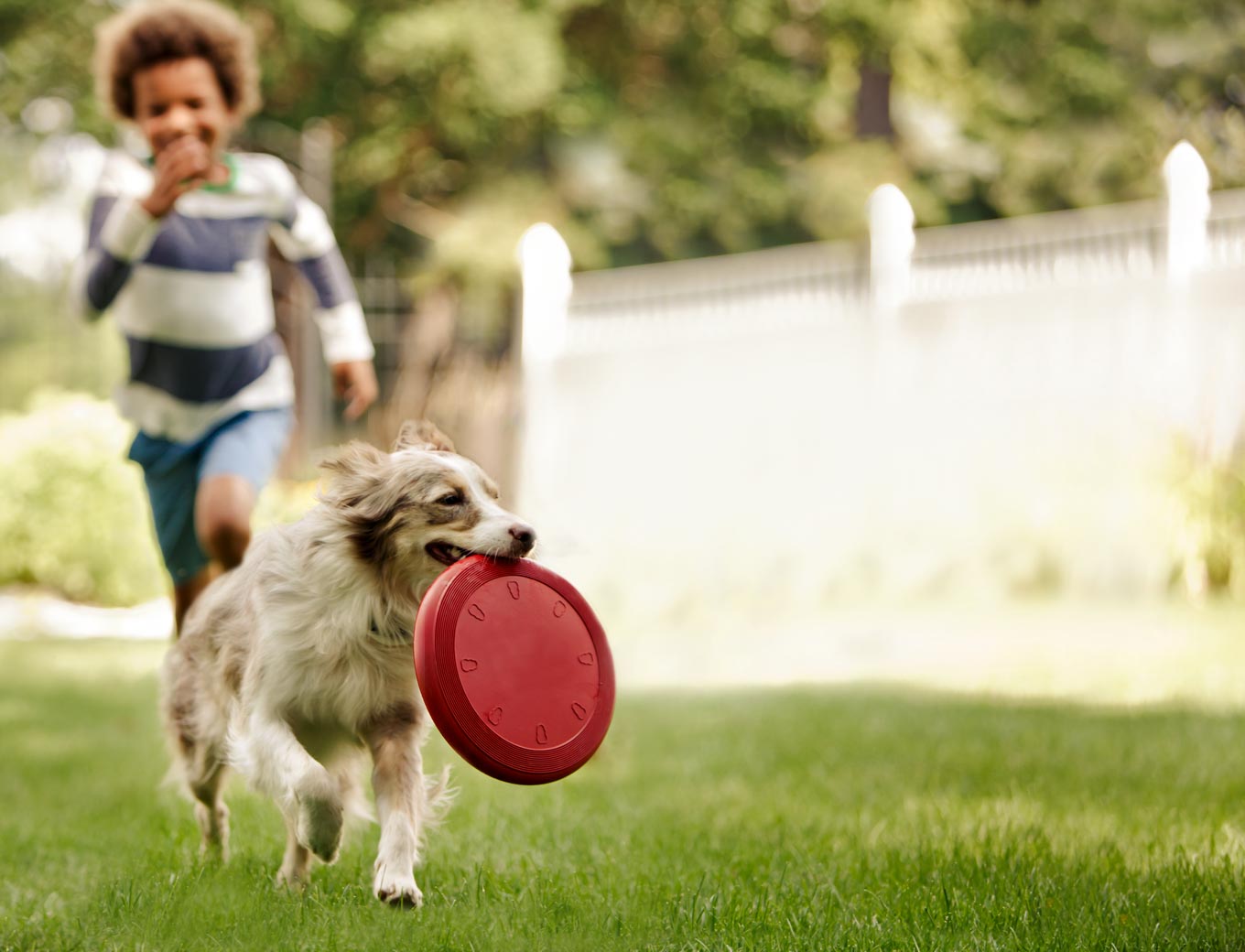 What’s this?
It’s a dog.
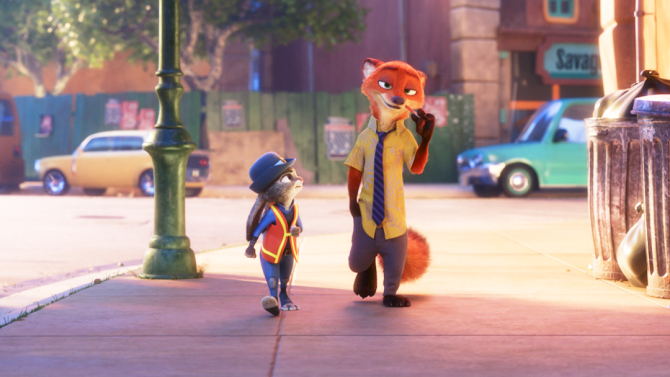 What’s this?
It’s a rabbit.
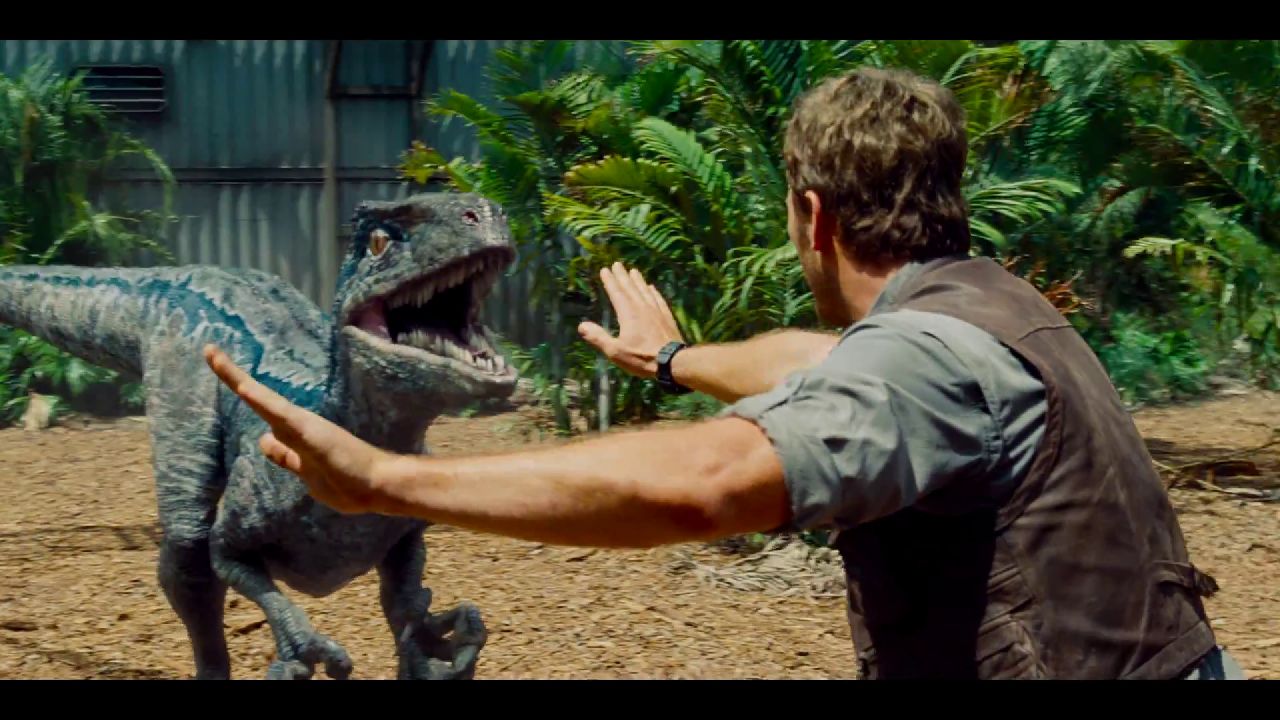 What’s this?
It’s a dinosaur.
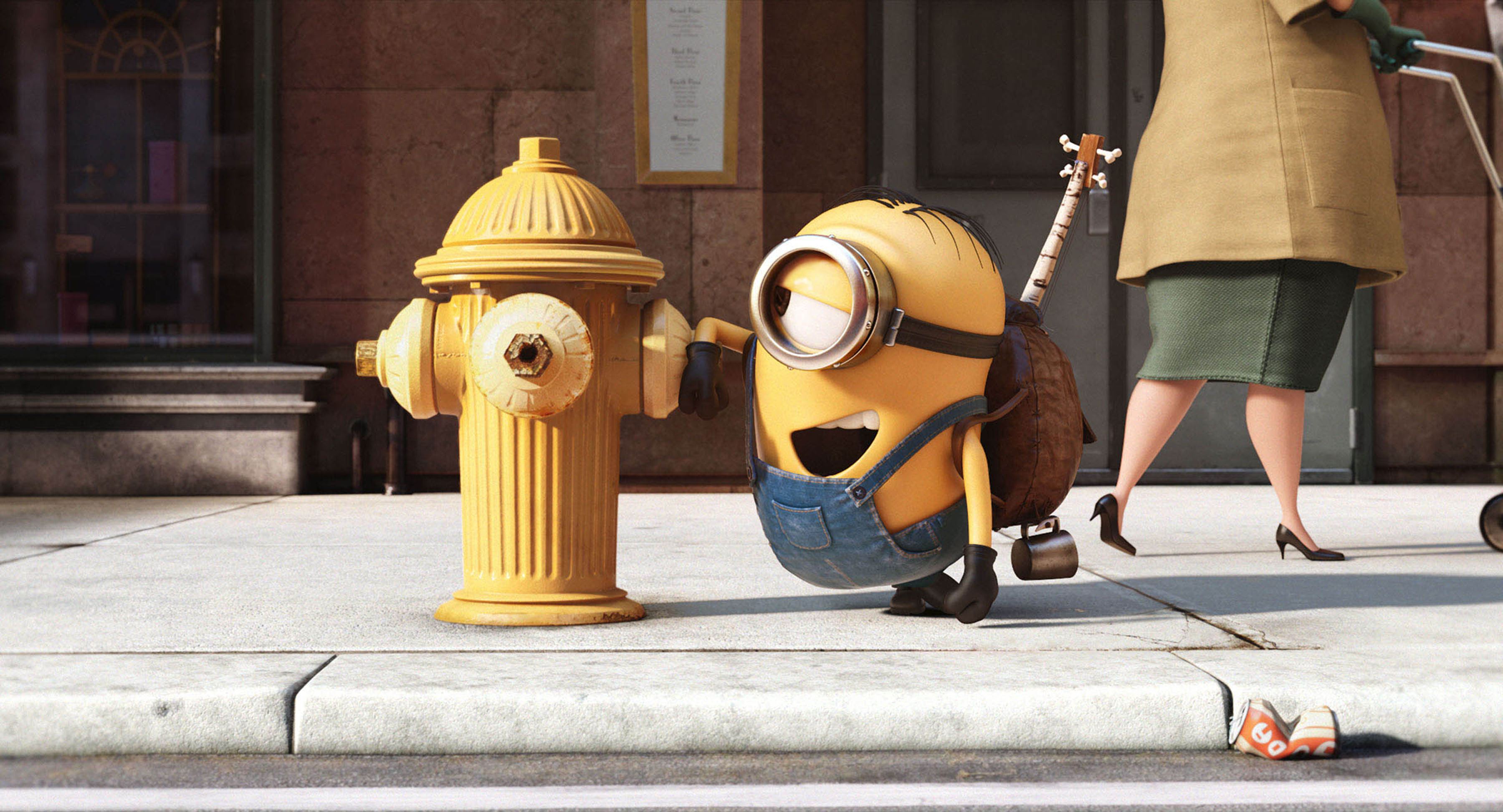 What’s this?
It’s a minion.
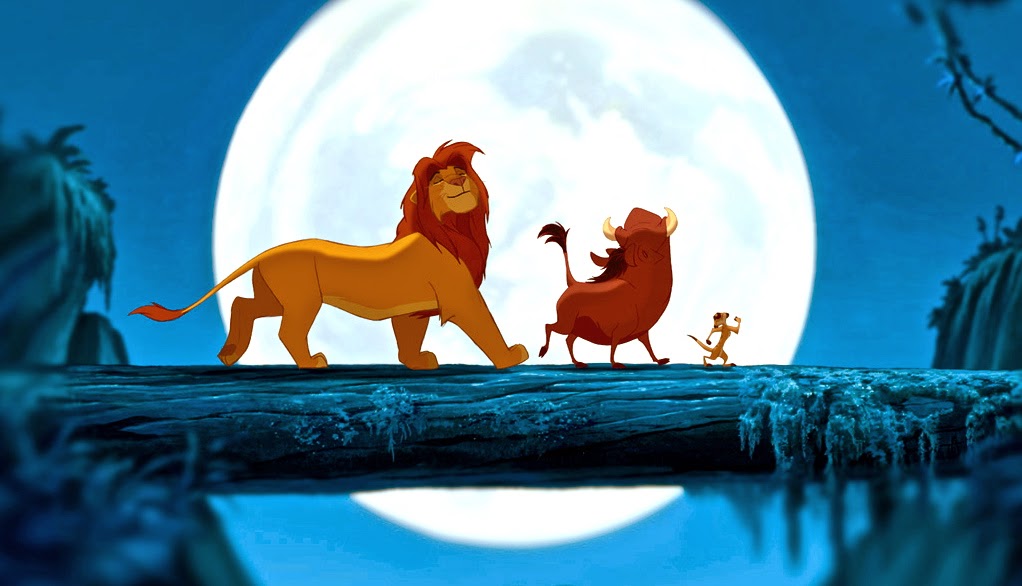 What’s this?
It’s a lion.
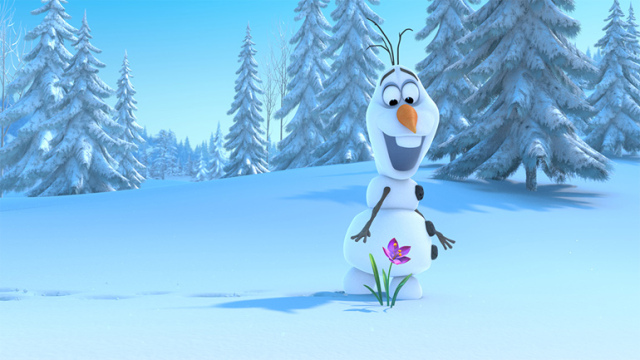 It’s a flower.
What’s this?